WCAG 2.0
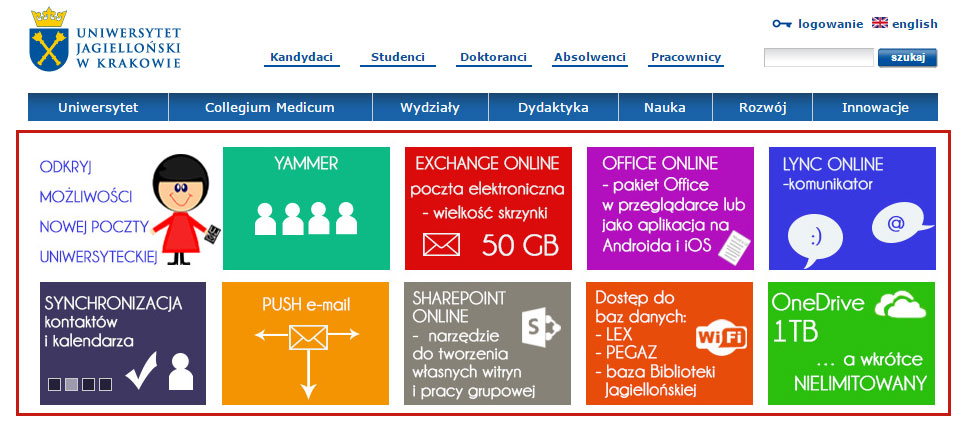 baner
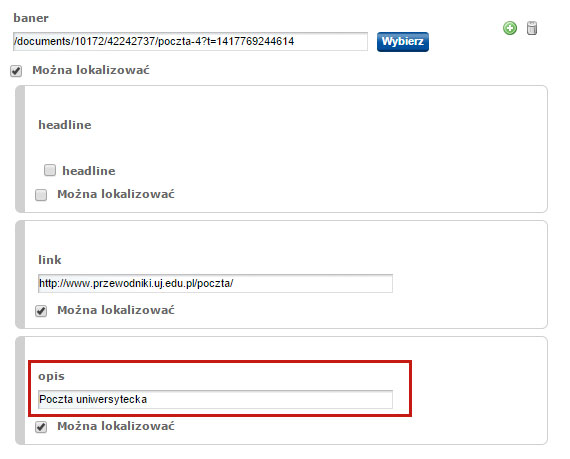 opis baneru
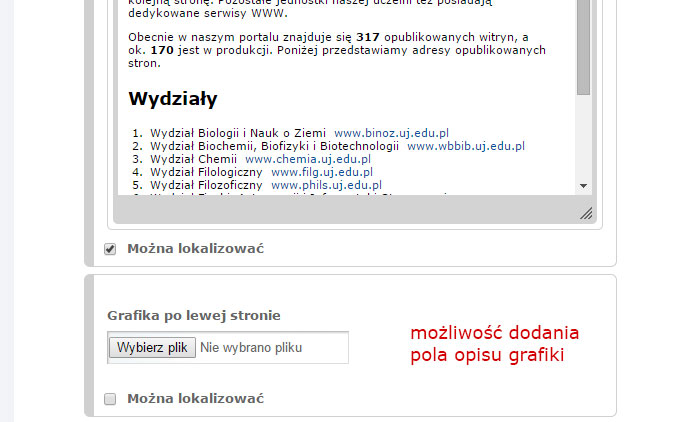 rozbudowa szablonów
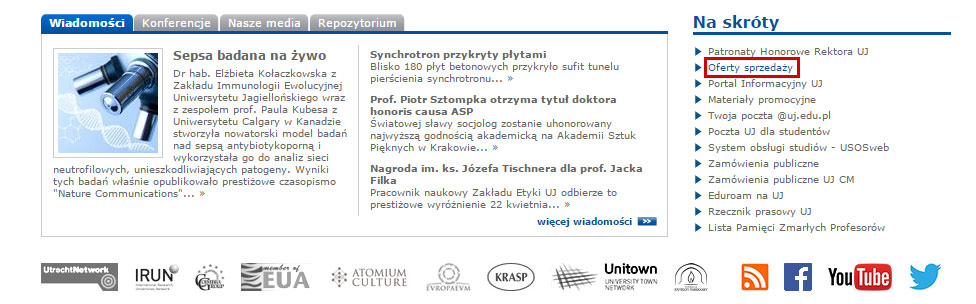 kontrast
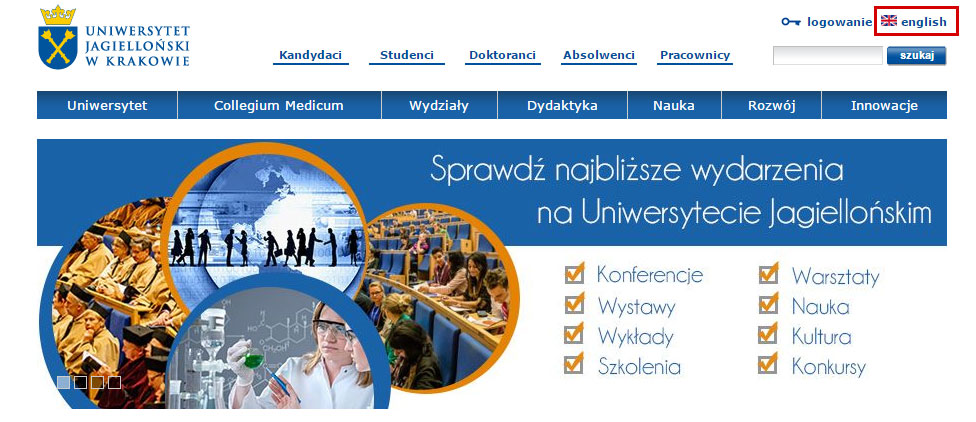 język
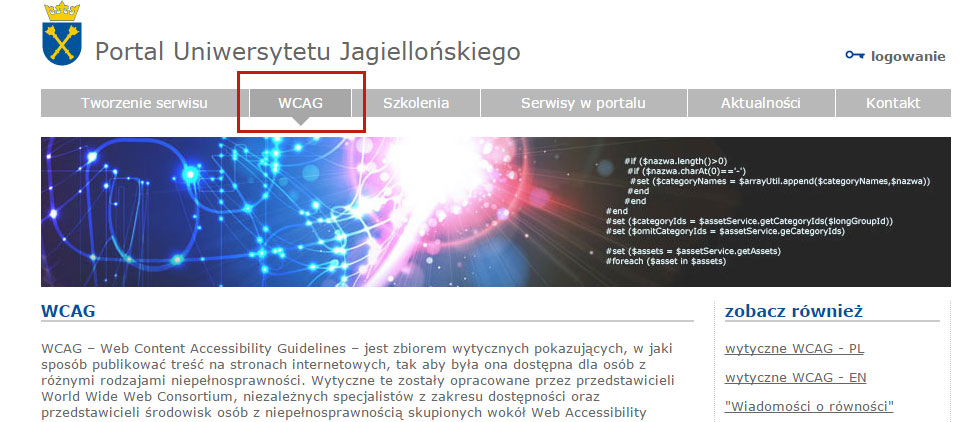 www.portal.uj.edu.pl/wcag